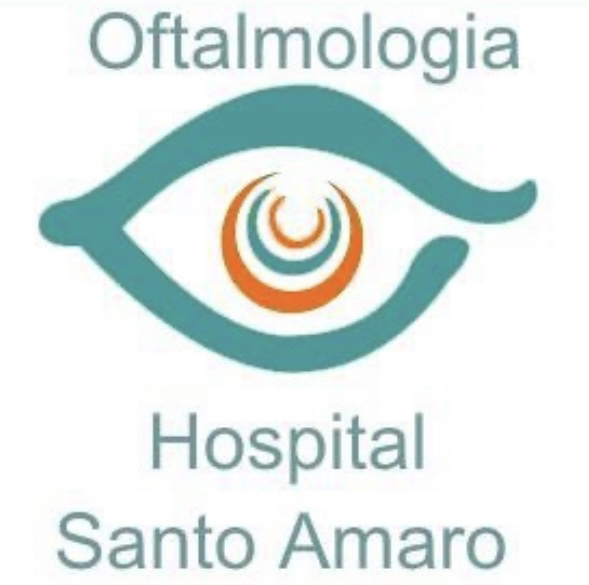 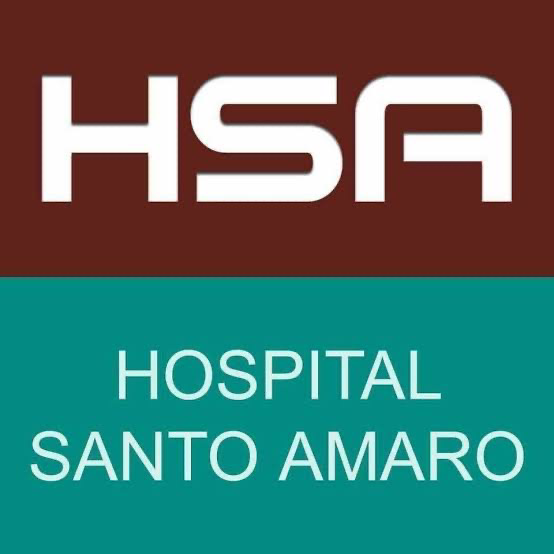 MELANOMA MALIGNO CONJUNTIVAL ULCERADO DE PADRÃO NODULARAutor: Diego C. Freitas—————————————————————
Co-autores: Alexandre X. da Costa, Munik P. Bannach, Affou Madi, Ana Paula F. L., Bernardo Lannes, Thamires Iési.
Hospital Santo Amaro - Guarujá, SP.

Paciente do sexo masculino, 79 anos, natural e procedente do Guarujá, procurou o pronto atendimento da oftalmologia -H.S.A., queixando-se que a cerca de 6 meses apresentava lesão de aspecto nodular, a qual se estendia da conjuntiva bulbar nasal até o limbo, indolor e com crescimento progressivo. Negava outros sintomas oftalmológicos. Ao ser interrogado, relatou que existia, previamente no local da lesão uma mancha hiperpigmentada, desde a infância, porém de dimensões e aspecto menores que a atual. Negava lesões superficiais de pele ou diagnóstico prévio de câncer.
Na biomicroscopia foi observada em conjuntiva bulbar nasal a presença de lesão nodular hiperpigmentada de bordas irregulares, medindo 0,9cm de diâmetro e presença de vasos conjuntivais dilatados e tortuosos adjacentes.
Melanoma ou metástase de melanoma foram as principais hipóteses diagnósticas sugeridas, foi então realizada biopsia excisional da lesão em conjuntiva bulbar nasal e o anatomopatológico confirmou a presença de Melanoma Maligno Conjuntival Ulcerado de padrão nodular.
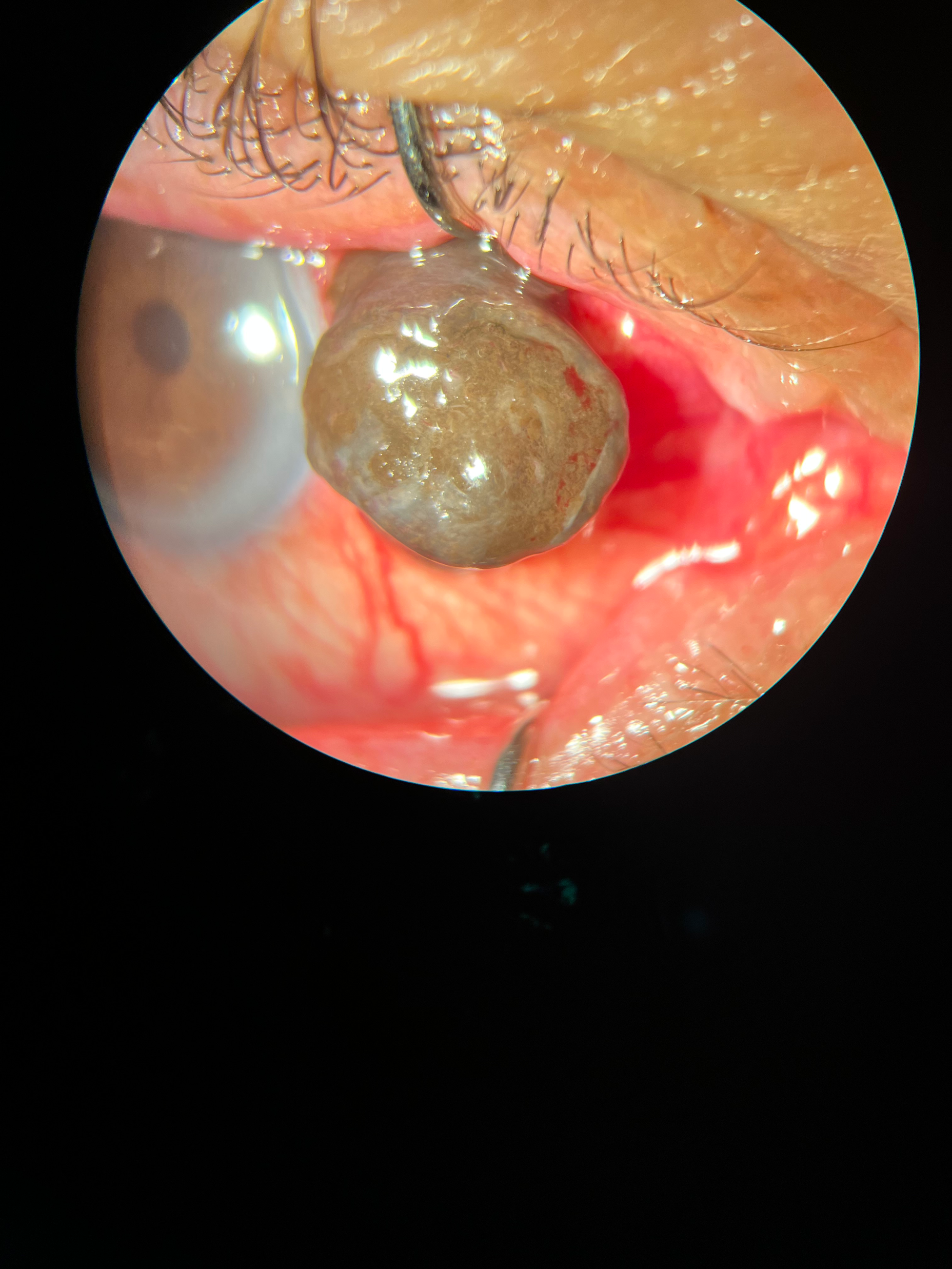